PSP 5703 Metodologia e Divulgação do Artigo Cientifico
2016
Seção da Discussão
Ivan França Jr. - Angela Cuenca – Cassia M Buchalla
Faculdade de Saúde PúblicaUniversidade de São Paulo
O que está em questão na seção de discussão?
Como EU(NÓS) interpreto(amos) este resultado?
Que novidade traz seu estudo a favor ou contra paradigmas vigentes?
Erros comuns na seção de discussão
recapitular resultados
descrever a literatura sem diálogo com seus resultados                                                                    (técnica da lula)
redação que transpareça timidez, insegurança ou dúvida
conclusões generalizantes não baseadas nos resultados
Fuja da Discussão fofoca
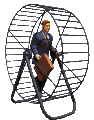 Ela apenas compara os dados com os de outros autores, mas não acrescenta mais nada.
Fuja da Discussão fofoca
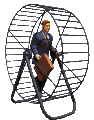 A discussão deve ser um texto argumentativo onde o autor valida suas conclusões
Ela apenas compara os dados com os de outros autores, mas não acrescenta mais nada.
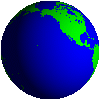 Exemplo 1 – RSP 2008
Não ignore limitações, mas não inviabilize o estudo
A third limitation of our study is that it did not provide an estimation of the ... Thus, even though 61.8% of respondents had received incompetent reviews at some point in their careers, the actual rate of incompetence might be much lower. Again, we recognize this limitation but still maintain that the survey provides useful information, because ...
Sci Eng Ethics 14: 305-310, 2008
Inicie com as conclusões

Valide a metodologia    (incluir aqui as limitações)

Valide os resultados(recapitule seus ou coloque resultados de outros)

Valide as conclusões(articule ou confronte paradigmas vigentes)
Construção de um parágrafo descritivo
Ideia principal do parágrafo
Frases que validam (metódos, resultados e conclusões) essa ideia
Contextualize a sua descrição
Use a técnica do “... e daí?”
Conclusões descritivas
A prevalência de sedentarismo observada no presente estudo foi mais baixa do que a encontrada entre crianças de 10 a 12 anos de Pelotas, RS (58,2%)19. Entretanto, é similar a estudos realizados em Pelotas e em Lages, SC, com jovens de 15 a 18 anos e de 10 e 17 anos, apresentando, respectivamente, 39%20 e 40%12 de sedentarismo. É importante ressaltar que nestes estudos foram utilizados diferentes inquéritos para investigação do nível de atividade física. As questões sobre atividade física, lazer e o tempo inativo foram adaptadas de acordo com as diversas culturas e houve divergência nos pontos de corte para determinar o sedentarismo11,17,20. Tais divergências nas metodologias utilizadas não permitem estabelecer uma correspondência direta entre os diversos grupos de crianças e adolescentes estudados. Entretanto, apesar das diferenças metodológicas entre os estudos, foi possível observar que, dentre os órfãos em consequência da aids, o sedentarismo é um problema de grande magnitude, assim como tem sido documentado entre crianças e adolescentes da população geral.
Conclusões descritivas
A prevalência de sedentarismo observada no presente estudo foi mais baixa do que a encontrada entre crianças de 10 a 12 anos de Pelotas, RS (58,2%)19. Entretanto, é similar a estudos realizados em Pelotas e em Lages, SC, com jovens de 15 a 18 anos e de 10 e 17 anos, apresentando, respectivamente, 39%20 e 40%12 de sedentarismo. É importante ressaltar que nestes estudos foram utilizados diferentes inquéritos para investigação do nível de atividade física. As questões sobre atividade física, lazer e o tempo inativo foram adaptadas de acordo com as diversas culturas e houve divergência nos pontos de corte para determinar o sedentarismo11,17,20. Tais divergências nas metodologias utilizadas não permitem estabelecer uma correspondência direta entre os diversos grupos de crianças e adolescentes estudados. Entretanto, apesar das diferenças metodológicas entre os estudos, foi possível observar que, dentre os órfãos em consequência da aids, o sedentarismo é um problema de grande magnitude, assim como tem sido documentado entre crianças e adolescentes da população geral.
Conclusões descritivas
A prevalência de sedentarismo observada no presente estudo foi mais baixa do que a encontrada entre crianças de 10 a 12 anos de Pelotas, RS (58,2%)19. Entretanto, é similar a estudos realizados em Pelotas e em Lages, SC, com jovens de 15 a 18 anos e de 10 e 17 anos, apresentando, respectivamente, 39%20 e 40%12 de sedentarismo. É importante ressaltar que nestes estudos foram utilizados diferentes inquéritos para investigação do nível de atividade física. As questões sobre atividade física, lazer e o tempo inativo foram adaptadas de acordo com as diversas culturas e houve divergência nos pontos de corte para determinar o sedentarismo11,17,20. Tais divergências nas metodologias utilizadas não permitem estabelecer uma correspondência direta entre os diversos grupos de crianças e adolescentes estudados. Entretanto, apesar das diferenças metodológicas entre os estudos, foi possível observar que, dentre os órfãos em consequência da aids, o sedentarismo é um problema de grande magnitude, assim como tem sido documentado entre crianças e adolescentes da população geral.
Conclusões descritivas
A prevalência de sedentarismo observada no presente estudo foi mais baixa do que a encontrada entre crianças de 10 a 12 anos de Pelotas, RS (58,2%)19. Entretanto, é similar a estudos realizados em Pelotas e em Lages, SC, com jovens de 15 a 18 anos e de 10 e 17 anos, apresentando, respectivamente, 39%20 e 40%12 de sedentarismo. É importante ressaltar que nestes estudos foram utilizados diferentes inquéritos para investigação do nível de atividade física. As questões sobre atividade física, lazer e o tempo inativo foram adaptadas de acordo com as diversas culturas e houve divergência nos pontos de corte para determinar o sedentarismo11,17,20. Tais divergências nas metodologias utilizadas não permitem estabelecer uma correspondência direta entre os diversos grupos de crianças e adolescentes estudados. Entretanto, apesar das diferenças metodológicas entre os estudos, foi possível observar que, dentre os órfãos em consequência da aids, o sedentarismo é um problema de grande magnitude, assim como tem sido documentado entre crianças e adolescentes da população geral.
Conclusões descritivas/interferências
This study provides further evidence of how important the desire for parenthood is among people living with HIV. Furthermore, in contrast to previous studies in developed countries, our study showed men to be significantly more likely to declare desire for parenthood.
	In the Swiss HIV Cohort Study10 22% of men (aged 20–50) and 20% of women (aged 20–40) reported current desire for having children. In a survey of a representative sample of people living with HIV in the United States, 28% of
men (aged 20 or older) and 29% of women (aged 20–44) expressed desire to have children in the future.19 In both these studies, gender was not a predictor of desire for parenthood.
Construção de um parágrafo de interferência
Ideia principal do parágrafo
Frases que validam (metódos, resultados e conclusões) essa ideia
Proponha um mecanismo testado ou hipotético
Use a técnica do “... e daí?”
Exemplo – RSP 2011
Exemplo – AIDS Care 2013
Exemplo de estudo qualitativo – RSP 2015
Exemplo – AJCN 2000
Construção de um parágrafo de associação
Ideia principal do parágrafo
Frases que validem (metódos, resultados e conclusões) essa(s) associações
Discuta a associação e sua consistência com outros estudos NÃO é preciso apontar mecanismo(s)
Use a técnica do “... e daí?”
Exemplo 2 – resultados negativos – RBE 2012
Orfandade por aids ou por homicídio apresenta efeitos sobre o estado nutricional das crianças?
Exemplo Preventive Medicine 2016
Food environments in schools and in the immediate vicinity are associated with unhealthy food consumption among Brazilian                                                                                       adolescents
Inicie com as conclusões

Valide a metodologia    (incluir aqui as limitações)

Valide os resultados(recapitule seus ou coloque resultados de outros)

Valide as conclusões(articule ou confronte paradigmas vigentes)
Validar as Conclusões
Validar a Metodologia
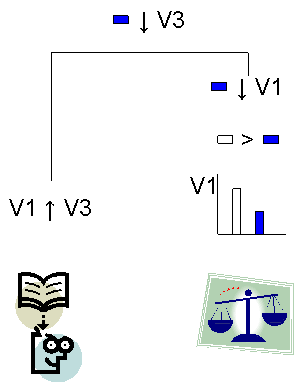 Validar os Resultados
O que seu estudo mostrou?Assinale os objetivos afirmados na introdução
Missão cumprida?Discuta seu PRINCIPAL resultado
Forças e limitações de seus métodos
Há outros achados?Discuta outros resultados
Discuta como os resultados apóiam ou refutam conhecimento atual
Mea culpa, mea maxima culpaLimitações do estudo
Roteiros NÃO-OBRIGATÓRIOS para a seção de discussão
Implicações no pensamento científico e prática atuais
Direções futuras “E daí?”Impactos no pensamento e prática atuais
Peat e cols, 2002
McFarland modificado por França-Junior, 2005